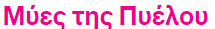 Βλοτινού ΠηνελόπηΕπίκουρη Καθηγήτρια Τμήμα Εργοθεραπείας
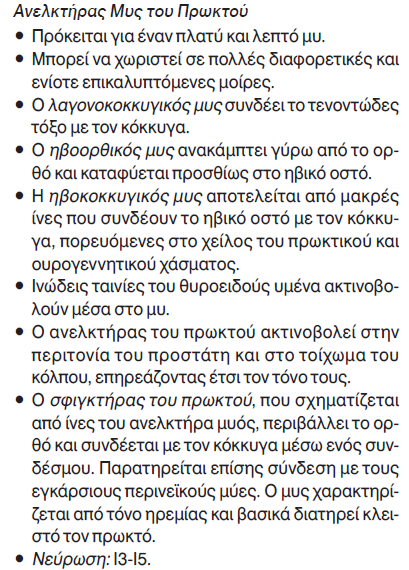 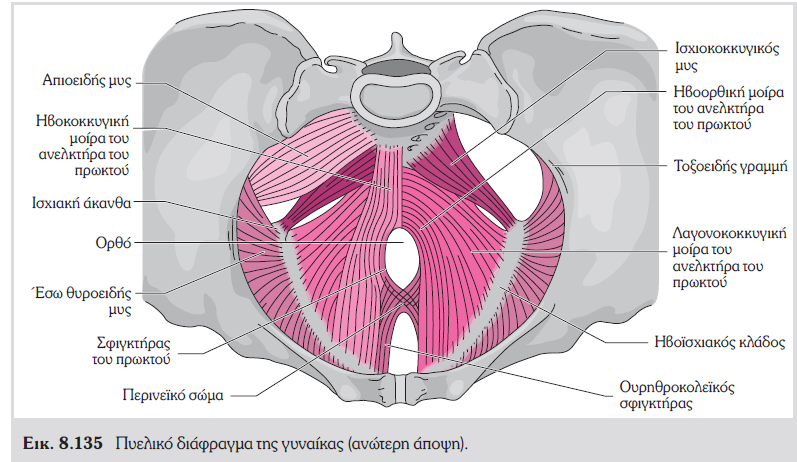 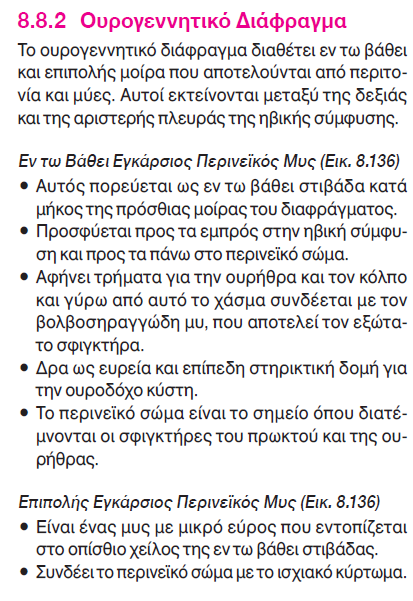 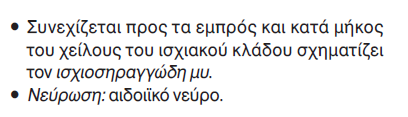 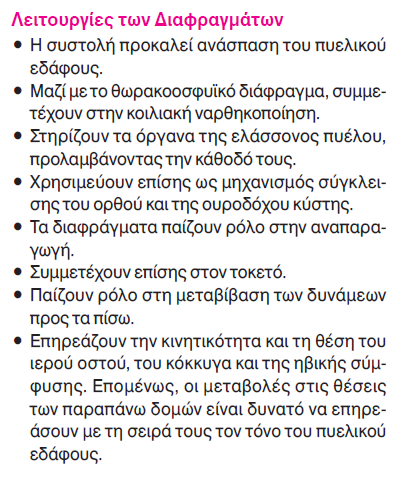 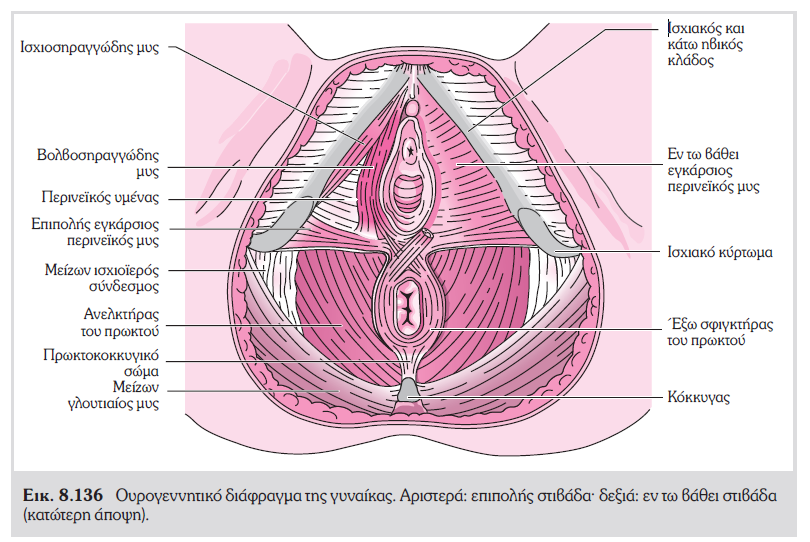 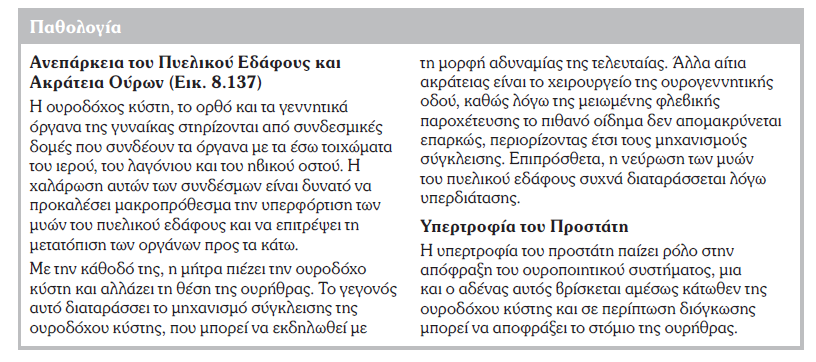 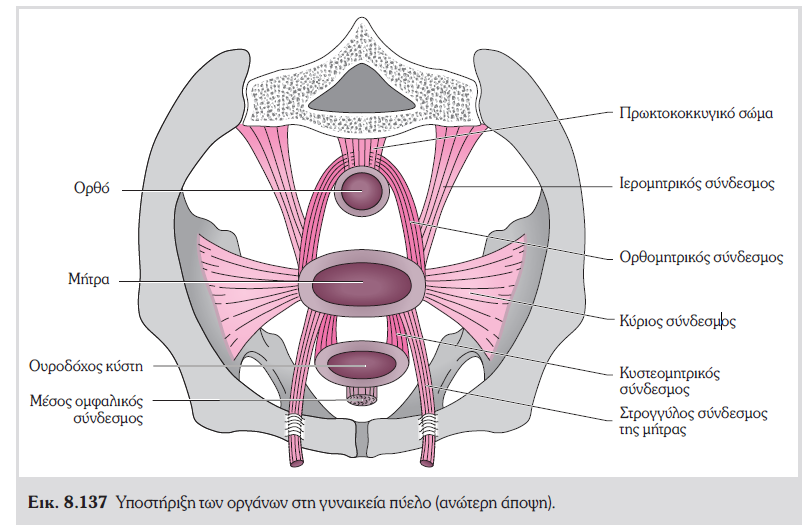 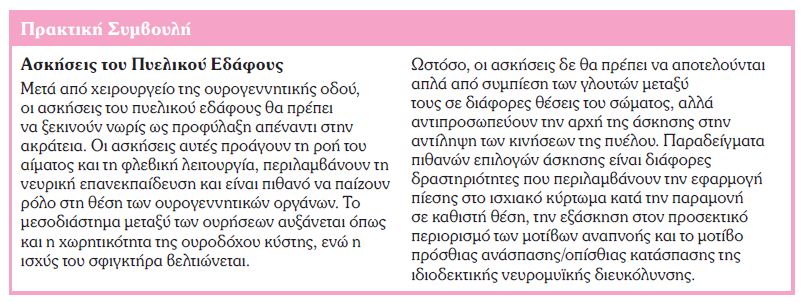 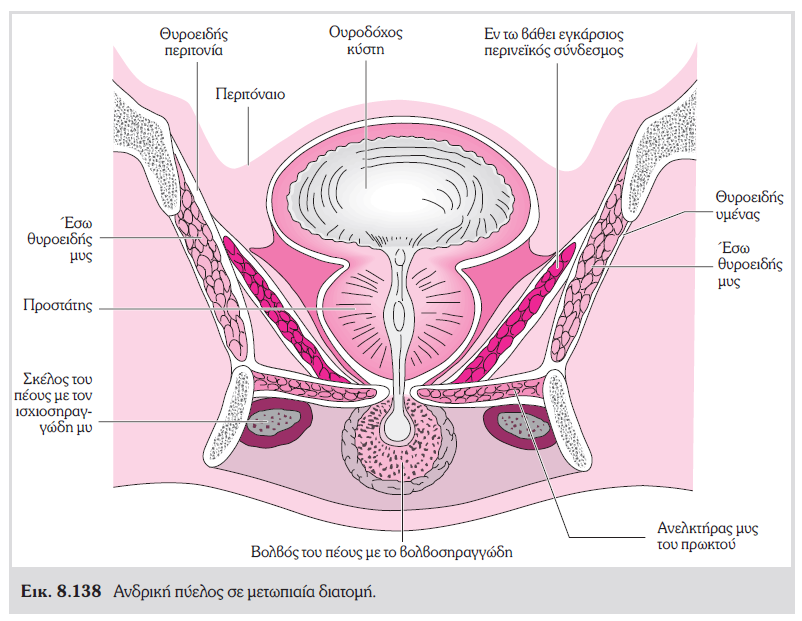 Καμπτήρες του Ισχίου
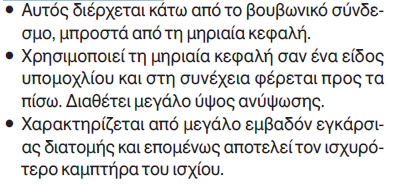 Λαγονοψοΐτης Μυς
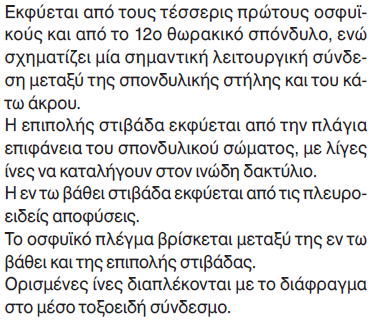 Μείζων Ψοΐτης Μυς
Καμπτήρες του Ισχίου
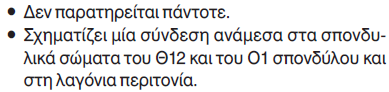 Έλασσων Ψοΐτης Μυς
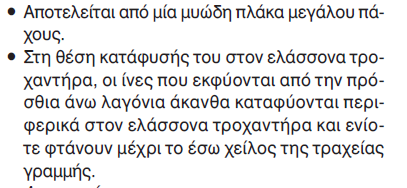 Λαγόνιος Μυς
Λαγόνιος Μυς
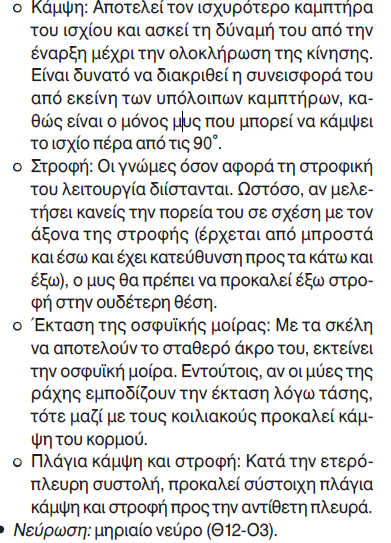 Λειτουργίες
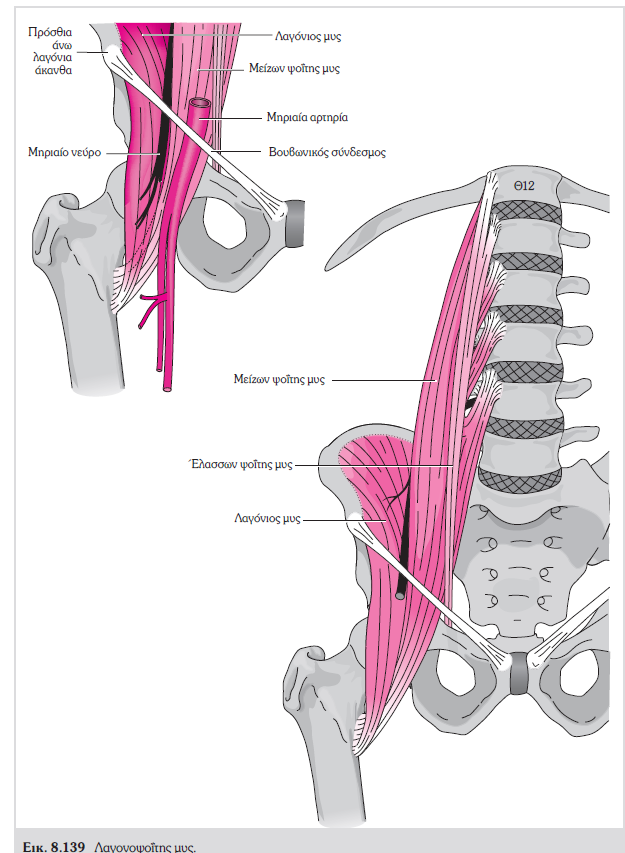 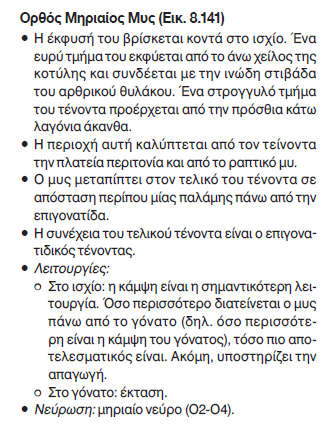 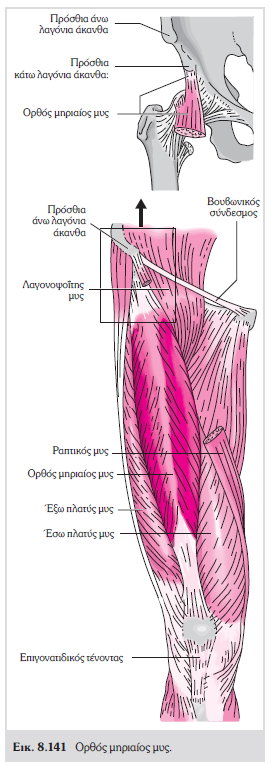 Ορθός Μηριαίος Μυς
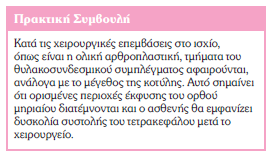 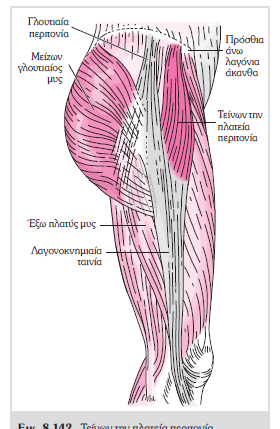 Τείνων την Πλατεία Περιτονία Μυς
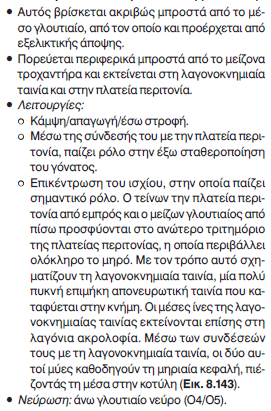 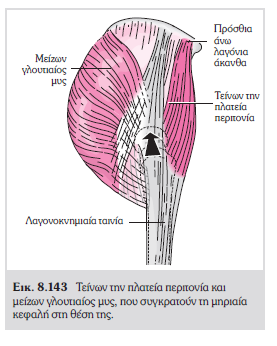 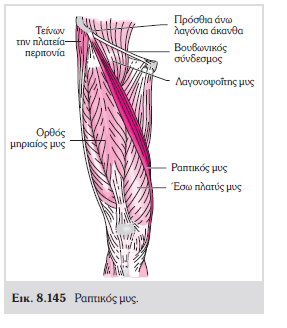 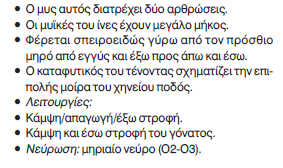 Ραπτικός Μυς
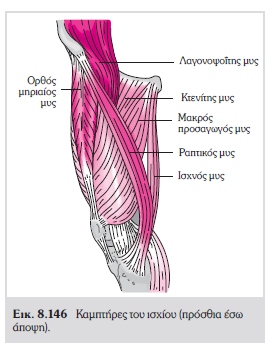 Άλλοι Καμπτήρες
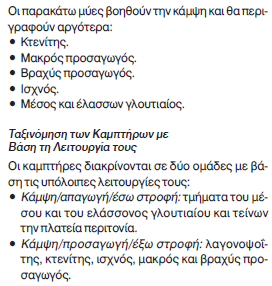 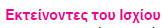 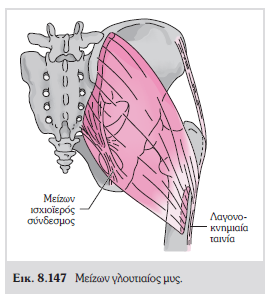 Λειτουργίες:
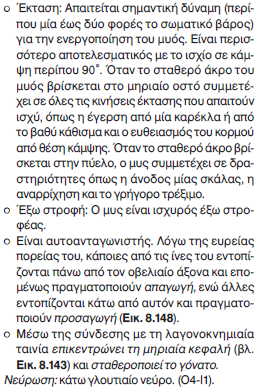 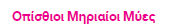 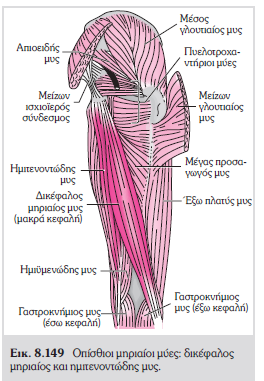 Δικέφαλος Μηριαίος Μυς, Μακρά Κεφαλή
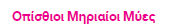 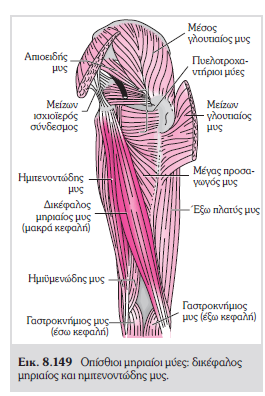 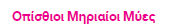 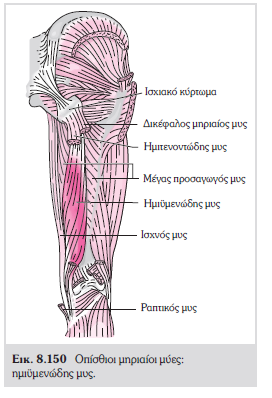 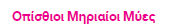 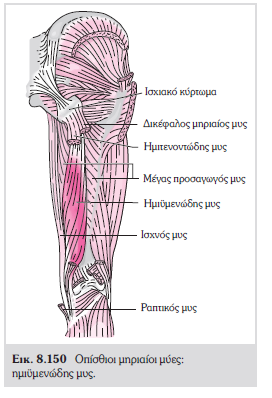 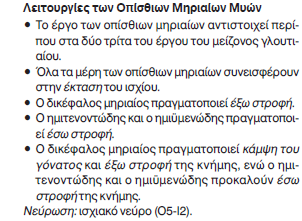 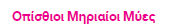 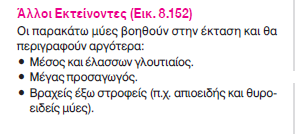 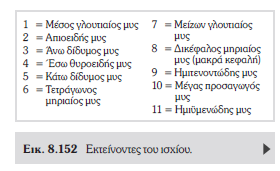